Figure 1 Derivation of the study population. CAG, coronary angiography; CAD, coronary artery disease; VD, vessel ...
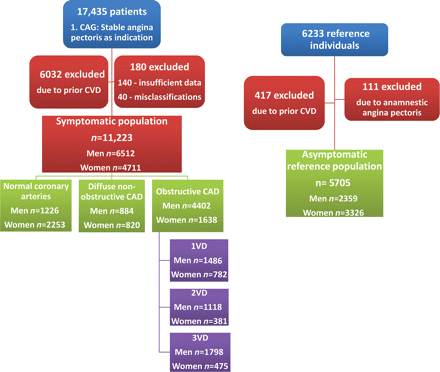 Eur Heart J, Volume 33, Issue 6, March 2012, Pages 734–744, https://doi.org/10.1093/eurheartj/ehr331
The content of this slide may be subject to copyright: please see the slide notes for details.
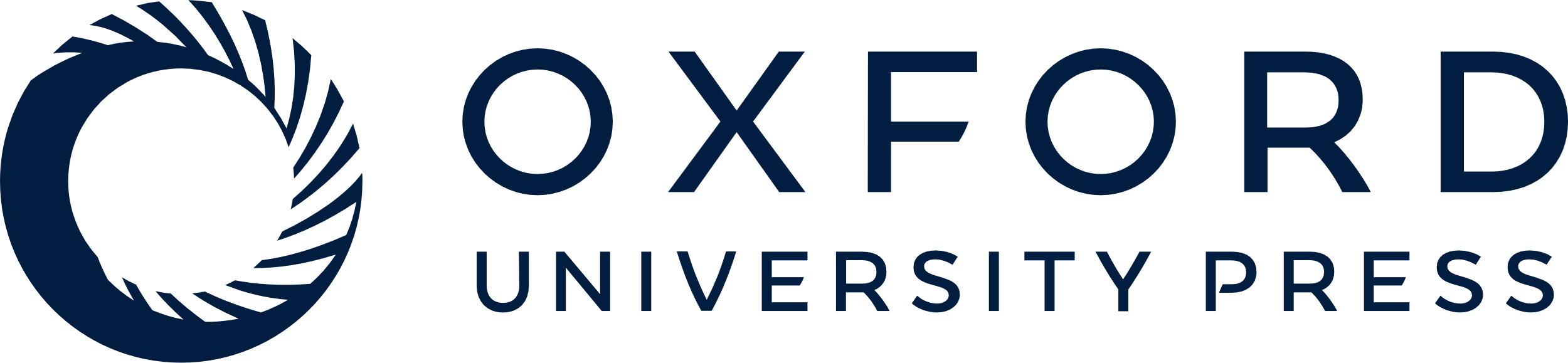 [Speaker Notes: Figure 1 Derivation of the study population. CAG, coronary angiography; CAD, coronary artery disease; VD, vessel disease (indicates ≥50% stenosis); CVD, cardiovascular disease (i.e. prior stroke, revascularization, myocardial infarction, or unstable angina pectoris).


Unless provided in the caption above, the following copyright applies to the content of this slide: Published on behalf of the European Society of Cardiology. All rights reserved. © The Author 2011. For permissions please email: journals.permissions@oup.com]
Figure 2 Degree of coronary artery disease by examination year and gender. No obstructive coronary artery disease, ...
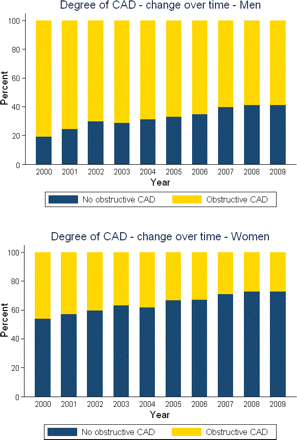 Eur Heart J, Volume 33, Issue 6, March 2012, Pages 734–744, https://doi.org/10.1093/eurheartj/ehr331
The content of this slide may be subject to copyright: please see the slide notes for details.
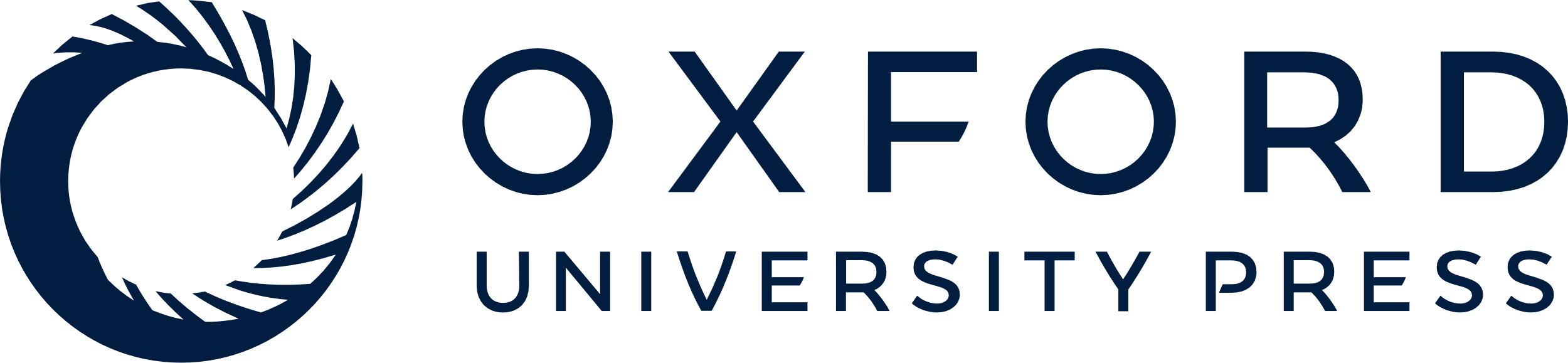 [Speaker Notes: Figure 2 Degree of coronary artery disease by examination year and gender. No obstructive coronary artery disease, normal coronary arteries or diffuse non-obstructive coronary artery disease. Obstructive coronary artery disease, one or more significant coronary artery stenoses (indicates ≥50% stenosis).


Unless provided in the caption above, the following copyright applies to the content of this slide: Published on behalf of the European Society of Cardiology. All rights reserved. © The Author 2011. For permissions please email: journals.permissions@oup.com]
Figure 3 Major adverse cardiovascular event-free survivor functions for men and women. Age adjusted to 60 years. VD, ...
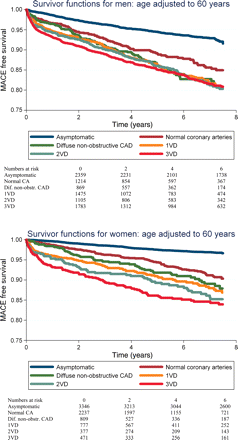 Eur Heart J, Volume 33, Issue 6, March 2012, Pages 734–744, https://doi.org/10.1093/eurheartj/ehr331
The content of this slide may be subject to copyright: please see the slide notes for details.
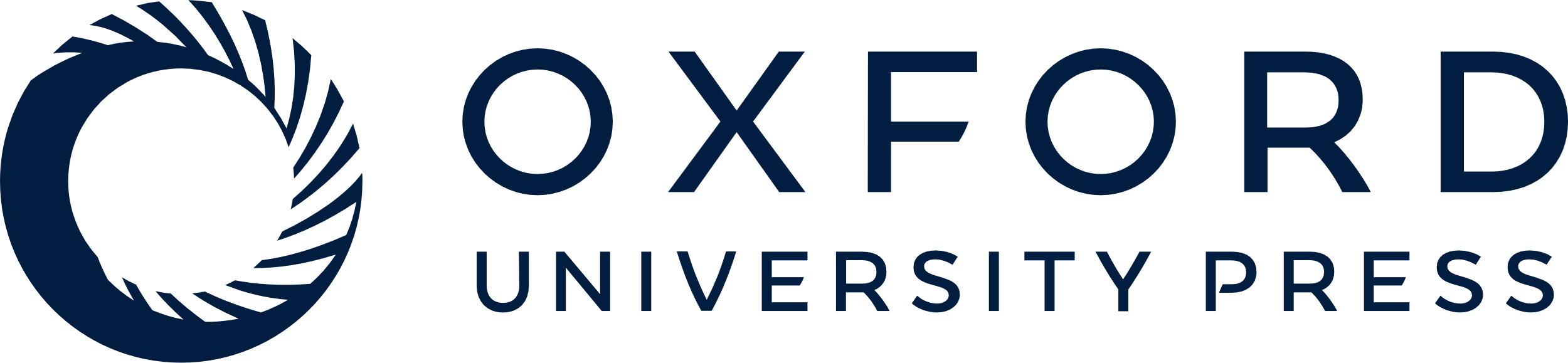 [Speaker Notes: Figure 3 Major adverse cardiovascular event-free survivor functions for men and women. Age adjusted to 60 years. VD, vessel disease (indicates ≥50% stenosis).


Unless provided in the caption above, the following copyright applies to the content of this slide: Published on behalf of the European Society of Cardiology. All rights reserved. © The Author 2011. For permissions please email: journals.permissions@oup.com]
Figure 4 Hazard ratios for major adverse cardiovascular events and all-cause mortality by degree of coronary artery ...
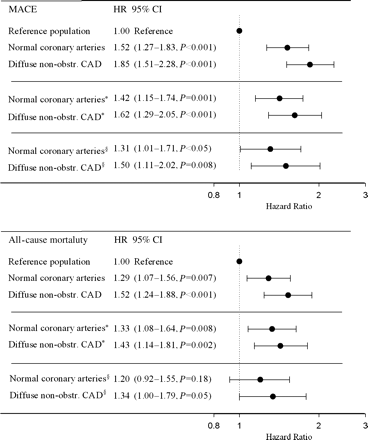 Eur Heart J, Volume 33, Issue 6, March 2012, Pages 734–744, https://doi.org/10.1093/eurheartj/ehr331
The content of this slide may be subject to copyright: please see the slide notes for details.
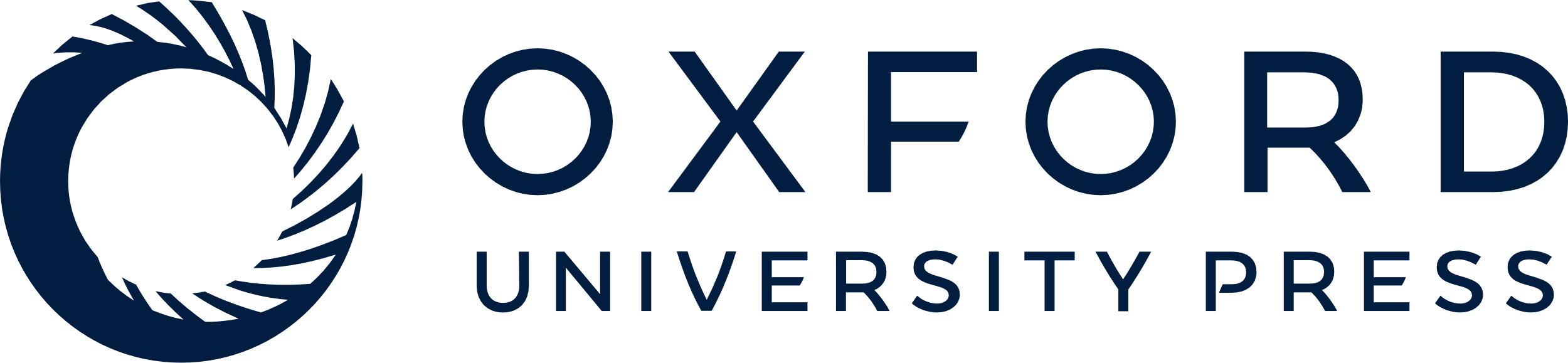 [Speaker Notes: Figure 4 Hazard ratios for major adverse cardiovascular events and all-cause mortality by degree of coronary artery disease in pooled Cox's proportional hazards models adjusted for age, gender, body mass index, diabetes, smoking status, and use of antihypertensive and lipid-lowering medication. *Analyses limited to 10 304 individuals with no diagnosis of aortic stenosis, atrial flutter, paroxysmal atrial fibrillation, hypertrophic cardiomyopathy, or myocarditis previously or within 6 months of inclusion. §Analyses limited to 7485 individuals with no diagnosis of aortic stenosis, atrial flutter, paroxysmal atrial fibrillation, hypertrophic cardiomyopathy, or myocarditis previously or within 6 months of inclusion and for the symptomatic population an LVEF of ≥40. Diffuse non-obstr. CAD, diffuse non-obstructive coronary artery disease.


Unless provided in the caption above, the following copyright applies to the content of this slide: Published on behalf of the European Society of Cardiology. All rights reserved. © The Author 2011. For permissions please email: journals.permissions@oup.com]